WG 4, WEBINAR 1
‚Decoloniality and Sustainable Futures Education‘
November 16th 2023 
14:50-16:20 CET
Design and moderation:
Rachel Bowden
Ulrike Lang
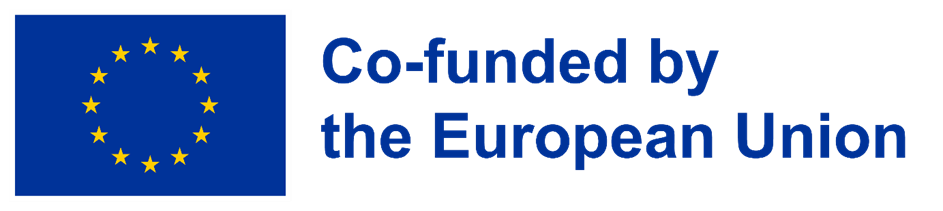 [Speaker Notes: Start session 10 minutes early. Ask people to write their name and location on their video screen.

Welcome everybody, to the first online workshop of ALE2 ‚A sustainable Europe‘. 

In the session today: 

Introduction to TAP-TS
Introduction to ALE2 ‚A sustainable Europe‘ 
Evaluation 
Activities ‘sustainability and me’
Self-study tasks on moodle]
Agenda
Key terms

Decoloniality and sustainability

Education, decoloniality and sustainability

Reflection and resources
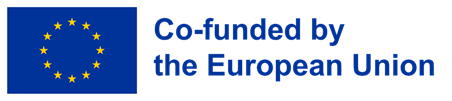 [Speaker Notes: Ulli]
Tragekapazität/ Carrying capacity
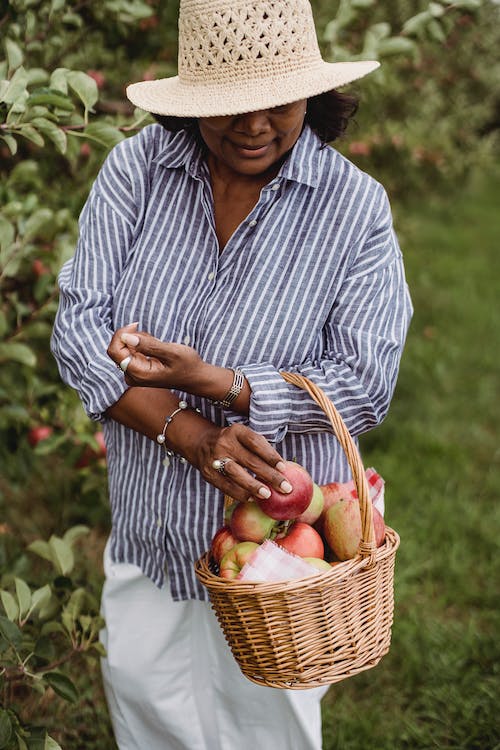 What brought you here?
What do you bring?
What would you like to take away? 

Was hat Sie hergeführt?
Was bringen Sie mit?
Was würden Sie gerne mitnehmen?
© Zen Chung Pexels.com
Broccoli seed agreement
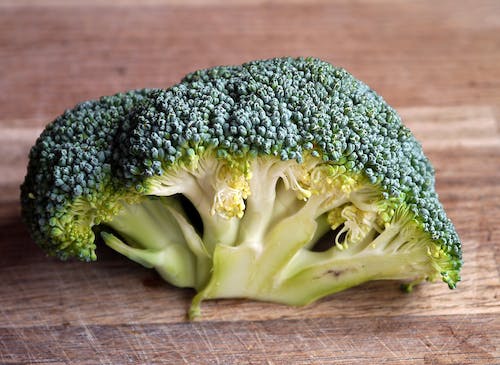 I understand that …
1. the program may not have any immediate practical application in my context and that is ok.
2. I do not have to agree with anything presented, but I am happy to see what happens.
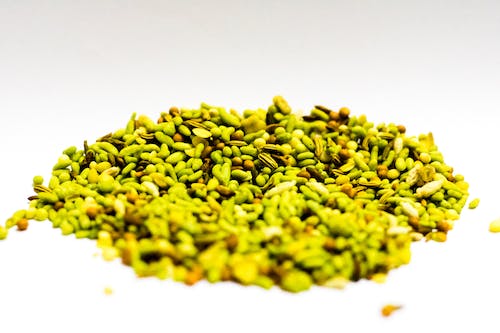 3. I may feel uncomfortable, confused and frustrated through this process and I take responsibility for observing and learning from my conscious and unconscious responses/resistances.
4. It is up to me to decide when to push myself further and when to stop and reflect/observe.


(Andreotti et al, 2019 p.24)
[Speaker Notes: In our consumption-driven society, learning is often portrayed as a series of short, sweet bites, like a bag of sweets or candy. We often expect quick, convenient, perfectly tailored bites.

Andreotti and colleagues caution us that while we might want candy, in relation to decolonialty and education we can only offer broccoli seeds- tha will require soil, planting, and caring to result in a possible harvest]
Key terms
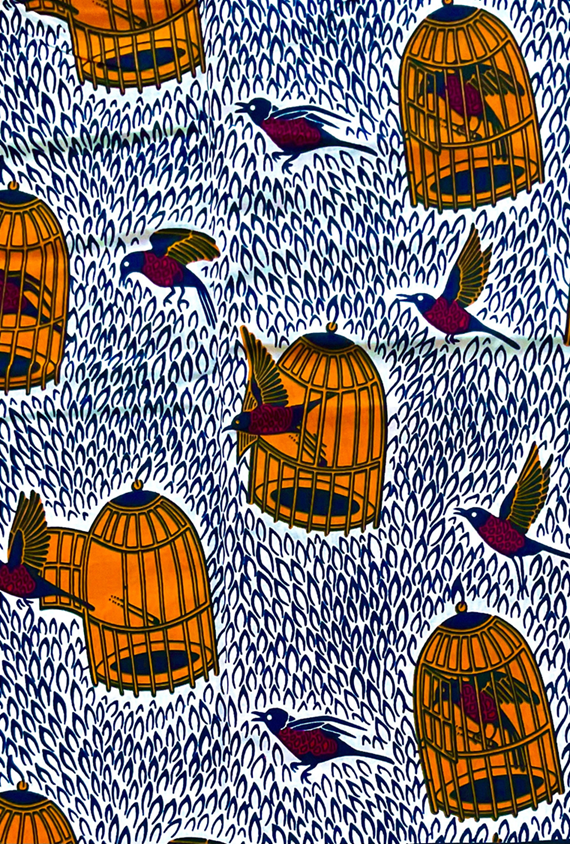 Colonisation/Decolonisation
Coloniality/Decoloniality
[Speaker Notes: What do you understand the following terms to mean? What are the differences?
Type in the chat – share]
Colonisation/decolonisation
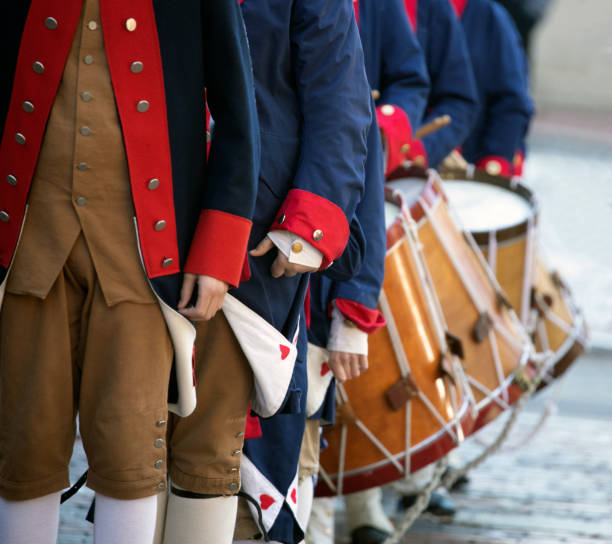 To colonize is to settle in, and take control of, land outside your own borders. E.g. the British colonized India for over 200 years. Colonization was motivated by economics. European powers sought to expand their markets and acquire raw materials overseas.


Decolonization is a process by which colonies become independent of the colonizing country. Decolonization occurred in response to independence movements in colonized territories. 

(Source: https://www.insightsonindia.com/2022/10/27/colonialism-and-decolonization/)
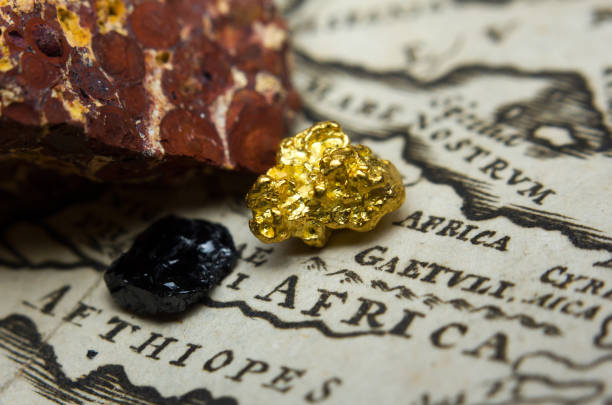 Coloniality/Decoloniality
“Coloniality (…) refers to long-standing patterns of power that emerged as a result of colonialism, but that define culture, labor, intersubjective relations, and knowledge production well beyond the strict limits of colonial administrations. 

Thus, coloniality survives colonialism. 

It is maintained alive in books, in the criteria for academic performance, in cultural patterns, in common sense, in the self-image of peoples, in aspirations of self, and so many other aspects of our modern experience. 

In a way, as modern subjects we breath coloniality all the time and everyday.” 

		(Maldonado Torres, 2007 p.243)
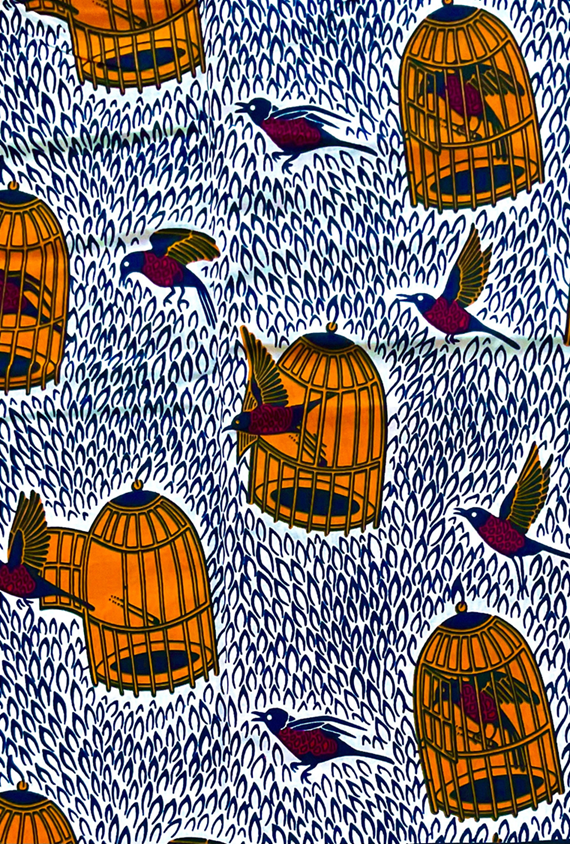 [Speaker Notes: Maldonado-Torres, N. (2007) ON THE COLONIALITY OF BEING,
Cultural Studies, 21:2-3, 240-270, DOI: 10.1080/09502380601162548

Task – express this in your main language?]
Decoloniality
“Decoloniality denotes ways of thinking, knowing, being and doing that began with, but also precede, the colonial enterprise and invasion. 

It implies the recognition and undoing of hierarchical structures of race, gender, hetero-patriarchy, and class that continue to control life, knowledge, spirituality, and thought, structures that are clearly intertwined with and constitutive of global capitalism and western modernity. (…) 

decoloniality seeks to make visible, open up, and advance radically distinct perspectives and positionalities that displace Western rationality as the only framework and possibility of existence, analysis, and thought.”
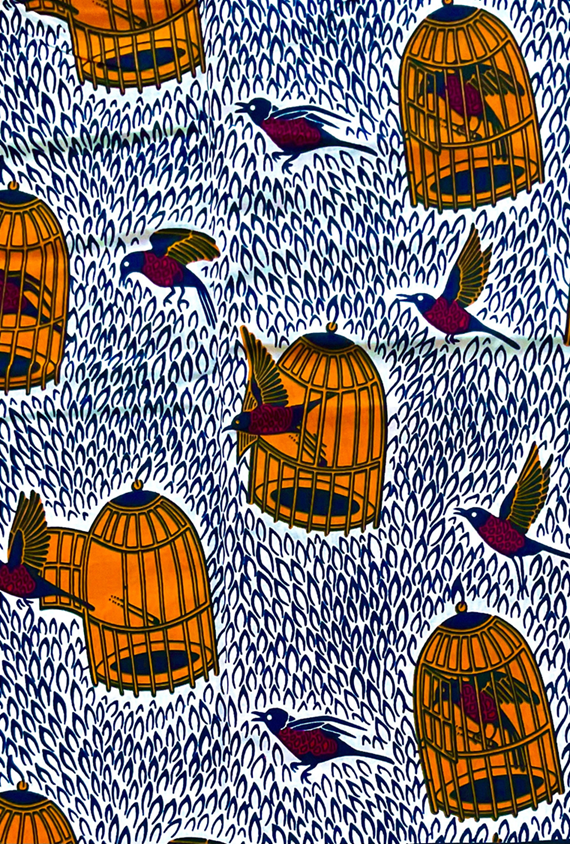 [Speaker Notes: Mignolo, W.D., and Walsh, C.E. (2018) Decoloniality: Concepts, Analytics, Praxis.
Durham, NC, and London: Duke University Press.

Chapter 1 – need page refereneces for this]
Perspectives on sustainability
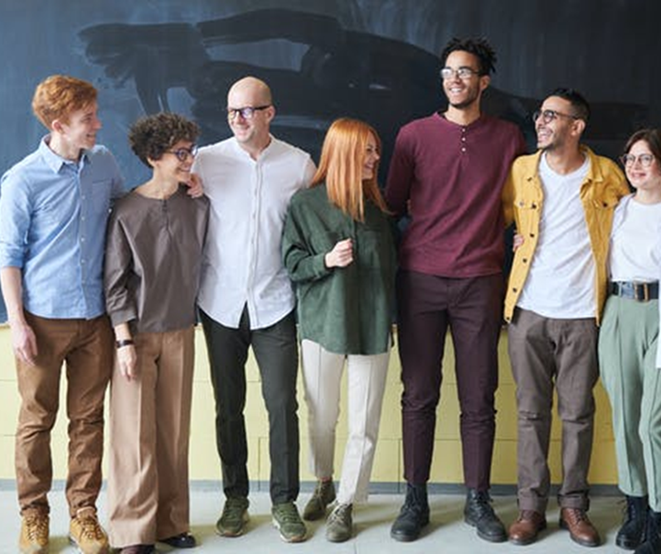 “It is useful to bring these different perspectives into conversation, and see tensions between these narratives as potentially generative rather than inherently problematic.” 

(Tikly, L., 2023) p. 24
[Speaker Notes: In the first webinar, we explored the fact that there is no sigle understanding of sustainability, but rather different perspectives or ‚theories of change‘ regarding sustainablity problems, causes and impacts, and possible futures.

In this webinar we are exploring perspectives around decoloniality]
Decoloniality and sustainability
Roof
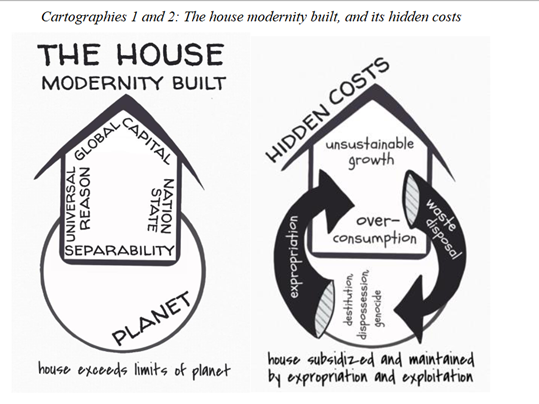 What results?
Global capitalism, continuous economic growth and consumption  as measures of progress and civilisation.
Walls
What results?
Western humanist values and enlightenment traditions
- Universal relevance and denial of other knowledges
Nation states – singular national identity, protection of borders
Foundations
What results?
Which hierarchies?
Separate humans from the rest of nature
(Andreotti et al, 2019 p.49-50)
Create hierarchies that rank ‚separate‘ beings
[Speaker Notes: Andreotti and colleagues use the metaphor of ‚the house that modernity built‘ – to make the structures and mechanisms of coloniality visible 

Which hierarchies are constructed?]
Decoloniality and sustainability
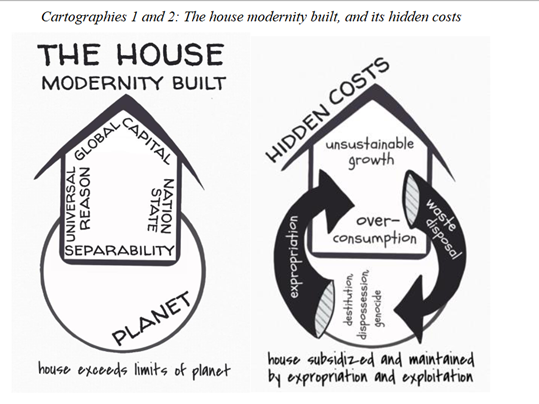 “modernity depends on coloniality 
for its existence.”

(in Andreotti, 2011 p. 386)
(Andreotti et al, 2019 p.50)
[Speaker Notes: Thus, while the house modernity built offers shiny promises, these promises are subsidized by a colonial underside: the externalised and invisibilised costs of building and maintaining the house (see Cartography 2). 

This includes historical and on-going expropriation, land-theft, exploitation, destitution, preventable famines, incarceration, dispossession, epistemicides, ecocides, and genocides” (Andreotti et al, 2019 p.49)

“modernity depends on coloniality for its existence.”

Maldonado-Torres, Quijano, Mignolo, Walsh, Andreotti, Stein 

(in Andreotti, 2011 p. 386)]
Decoloniality and sustainability
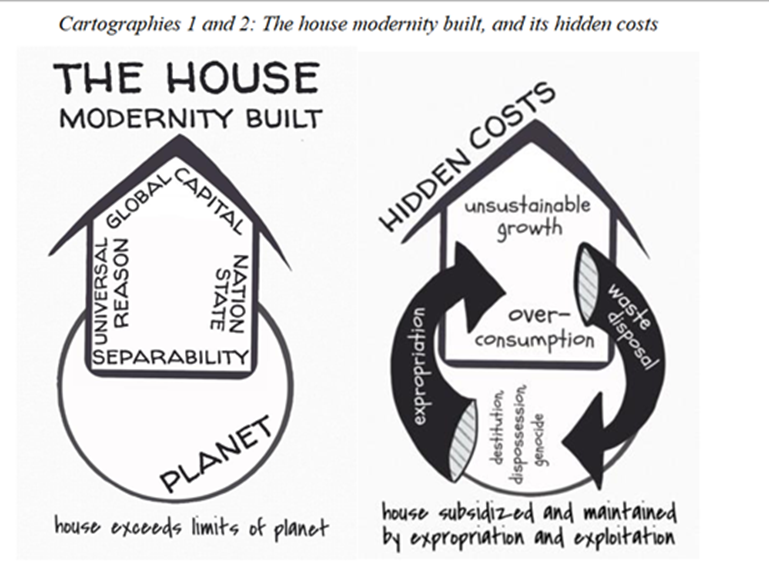 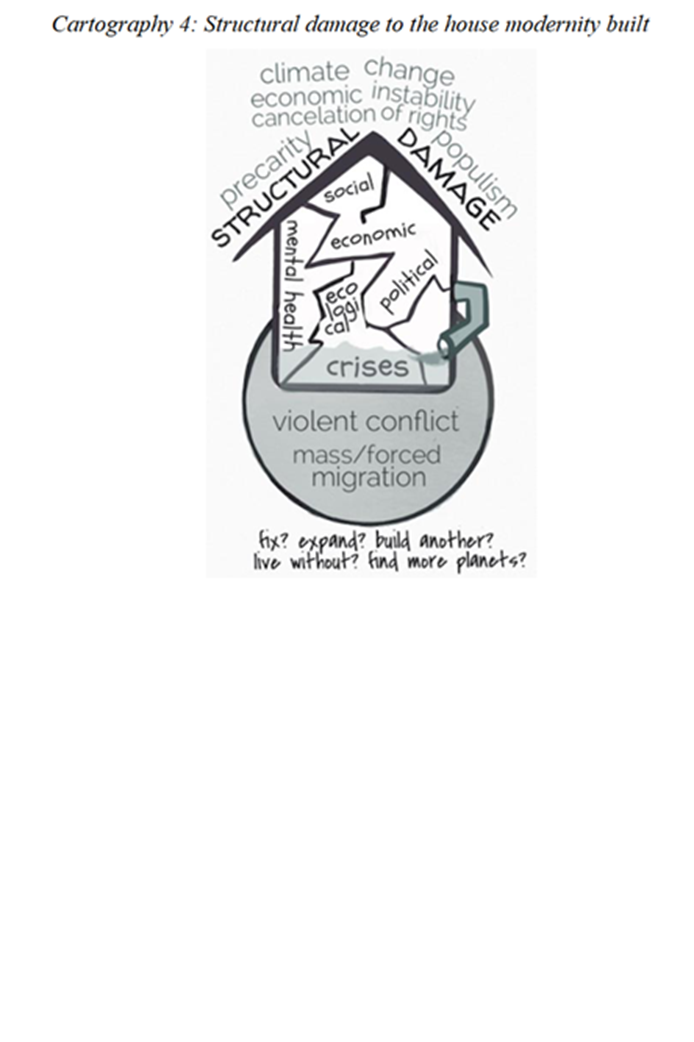 Which sustainability challenges result?
(Andreotti et al, 2019 p.55)
[Speaker Notes: Cracks are beginning to show …


Decoloniality theorists such as Maldonado-Torres, Quijano, Mignolo, Walsh, Andreotti, and Stein draw a direct connection between the assumptions of modernity, or the house that modernity built, and unsustainability. 

That is all quite abstract –can you think of particular behaviours, or comon-sense beliefs orr values which brdge the two?


What values, beliefs and practices from the house that modernity built have driven unsustainability?

Identify values beliefs and practices which we take for granted e.g., 

Racism, consumerism, construction of the environment as a resource, free-maret ecmomics]
Education and coloniality/decoloniality
“Education systems often reproduce and perpetuate the very conditions that threaten our shared futures- whether discrimination and exclusion or unsustainable lifestyles”
(UNESCO (2021) report from the international commission of the futures of education p.11)
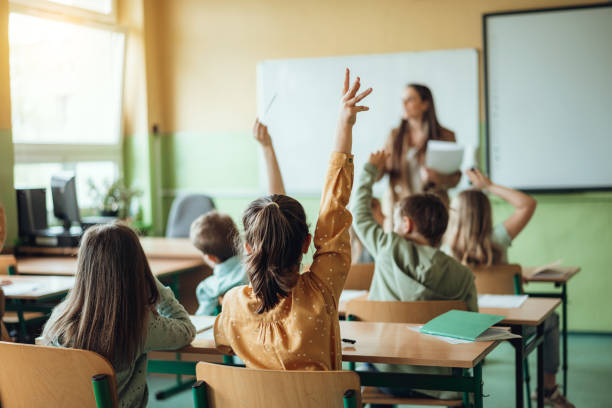 https://docs.google.com/document/d/1_0uUVr8YE1AKmz54m59d9IjHu7LK221OTJBtFjpc9Yc/edit
[Speaker Notes: Link to google doc:
https://docs.google.com/document/d/1_0uUVr8YE1AKmz54m59d9IjHu7LK221OTJBtFjpc9Yc/edit



There is a need for „learning opportunities through which people can not only encounter and engage in different intellectual critiques of colonialism, but also develop the intellectual, affective, and relational dispositions that can support them to admit the extentof the problem we face and work through their enduring colonial habits of being.”p.56]
Decolonising classrooms – reflection questions
What principles, norms, values and worldviews inform your selection of knowledge for your curriculum? 

Do you articulate your own social and intellectual position, from which you speak?

For whom do you design your curriculum? Who is your ideal, imagined student and what assumptions do you make about their backgrounds, culture, languages and schooling?

How does your curriculum enable privileged/ white students to acquire the intellectual and cultural resources to function effectively in a plural society?

How does your teaching recognise and affirm the agency of marginalised students/ students of colour? How does your teaching legitimate and respect their experiences and cultures?

How do you build a learning community in your classroom where students learn actively from each other and draw on their own knowledge sources?

What assessment methods could show what all students are capable of, drawing on their strengths and promoting their agency and creativity? 

How far do your teaching and assessment methods allow students to feel included without assuming assimilation?

What other questions can you think of for decolonising classrooms, or for decolonising schools?

          Adapted from: https://theconversation.com/questions-academics-can-ask-to-decolonise-their-classrooms-103251
[Speaker Notes: Invite participants to add ideas and present back]
Further resources
with/out modernity playing cards
Why is my curriculum white?
Antiracist educator toolkit
Global Citizenship Education Otherwise. STUDY GUIDE
Task
Develop one idea for decoloniality in relation to a particular subject, and group of learners – can include curriculum, pedagogy, assessment  or something else
[Speaker Notes: Link to resources on moodle 

https://decolonialfutures.net/withoutmodernitycards/]
Thank you for your participationNext webinar: Dec. 14th 14.50-16.20
[Speaker Notes: (Rachel)

Thank you for joining us today. Remember these are activities you might use with your learners – we want your feeback on how you would adapt them, or for smilar activities you have already tried. We will ask you to consider this further in the self-study activities. 

The next webinar is on May 15th – see you then!]